Hálózati többjátékos mód
Multiplayer játékok
UNet HLAPI
Hálózati játékot magunknak megírni hosszadalmas és bonyolult
Kommunikáció, szinkronizáció, távoli eljáráshívás, hálózati protokollok …
Unity 5.0: Magasszintű hálózati felület (High Level API – HLAPI)
Egyszerűen használható Unity objektumok, rengeteg mindenről gondoskodnak a háttérben
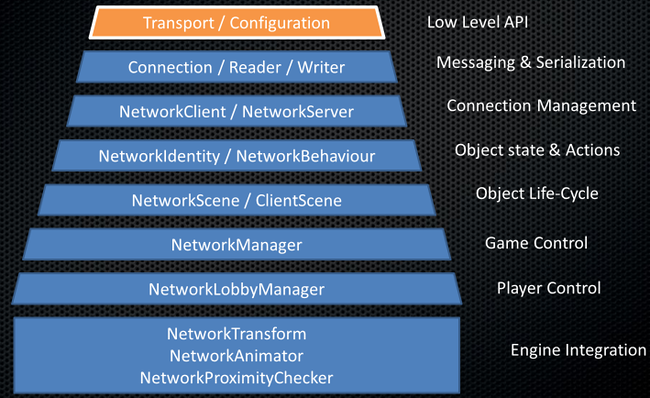 Kliens-szerver architektúra
Host: szerver és kliens ugyanabban a folyamatban
Analógia: szerepjáték – mesélő és játékosok
Unity: egy szerver, sok kliens
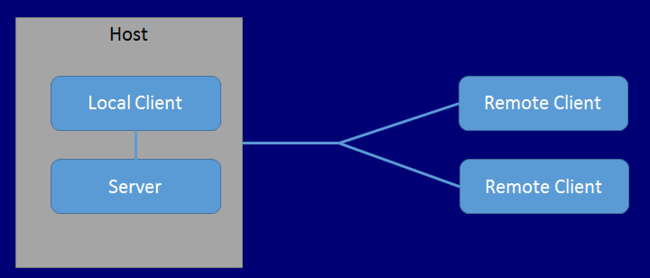 Alapkoncepció
Minden kliens saját példányt tárol a legtöbb objektumból
A lényeges játékállapotokat és új objektumok létrehozását („spawn”) a szerver menedzseli
Authority: kinek van joga az adott objektumot módosítani
Pl. a kliensnek módosítani kell tudni a saját maga által irányított játékos objektumot
Multiplayer TrollHunter
Folytassuk a TrollHunter Unity projektet
A troll(oka)t egyelőre kapcsoljuk ki, hogy ne zavarjon

Célok:
Többjátékos mód, akár hálózaton keresztül
Szerver indítása, csatlakozás
Minden játékosnál szinkronizáltan megjelenik a többiek mozgása, animációja, életereje
A trollok (és egymás) legyilkolása!
Halál, újraéledés random helyeken
Network manager
Magasszintű felületet nyújtó osztály, a hálózat konfigurációjáért és kontrolljáért felelős
Új játékobjektum a jelenethez: NetworkManager
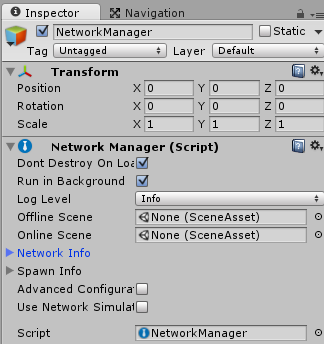 Network HUD
A Unity ad egy egyszerű implementációt (főként teszteléshez)
Mi most ezt fogjuk használni
Adjunk egy Network Manager HUD komponenst a NetworkManager objektumhoz

Megírhatjuk magunknak is (HF)
A NetworkManager megfelelő függvényeit kell bekötni a saját GUI elemekbe (gombok)
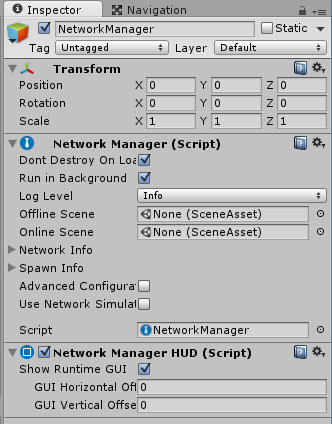 Network HUD
Máris van egy menünk a hálózati módhoz
(LAN Host: mi magunk vagyunk a szerver, és egy játékos, kliens is egyben)
A játékosunk (paladin) akkor is létrejön, mikor még el sem indítottuk a játékot! (LAN Host)
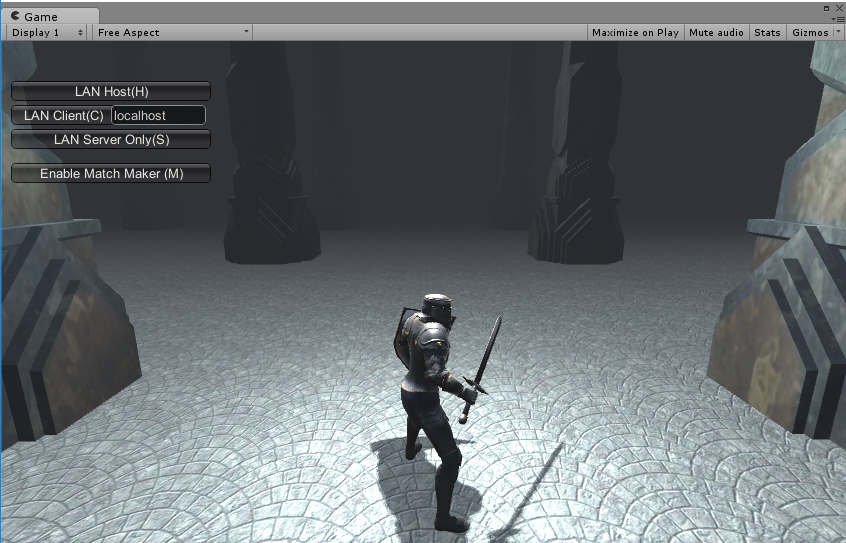 Hálózati játékos
A játékosnak (Player) kitüntetett szerepe van
Létre kell hoznunk egy prefabot, ami a játékosokat reprezentálja
Használjuk a Paladin prefabot!
Két komponenst kell hozzáadnunk a prefabunkhoz, hogy működjön hálózati módban:

NetworkIdentity – Local Player Authority-t állítsuk be: ez teszi lehetővé, hogy minden kliens irányítani tudja a saját játékosát

Network Transform: a transzformációk szinkronizálva lesznek a szerver és a kliensek között
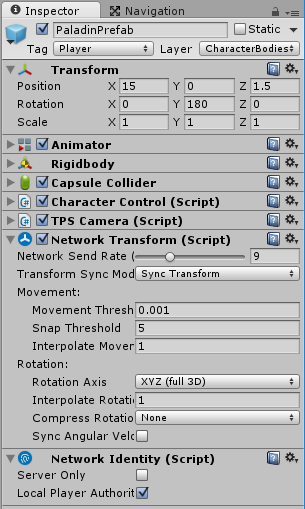 Hálózati játékos
A Paladin prefab így már inaktív, ha elindul a program, de még nem megy a szerver
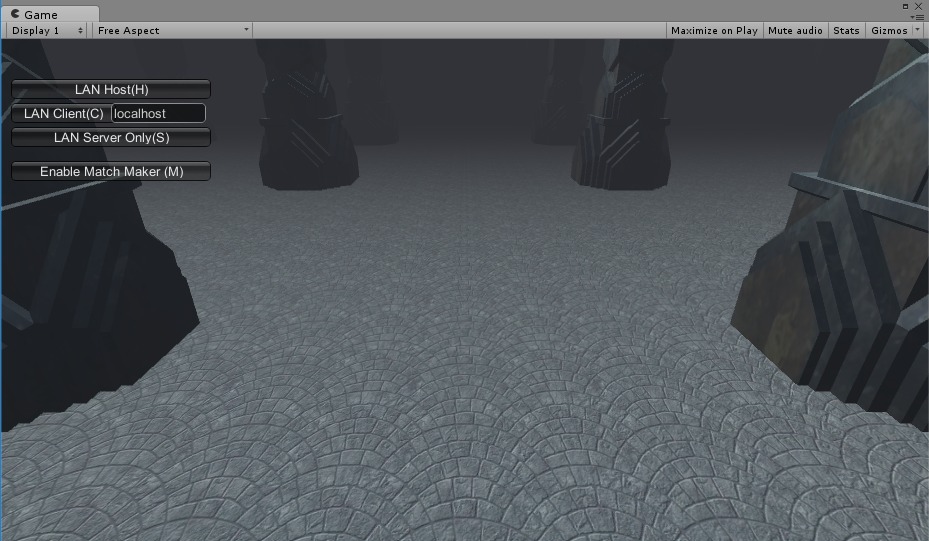 Player spawn
A Network Manager tudja létrehozni a játékost a szerverhez való csatlakozáskor
Be kell állítanunk a játékos prefabot
A jelenetből kitörölhetjük a paladint
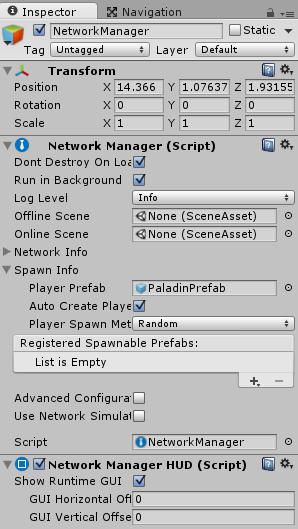 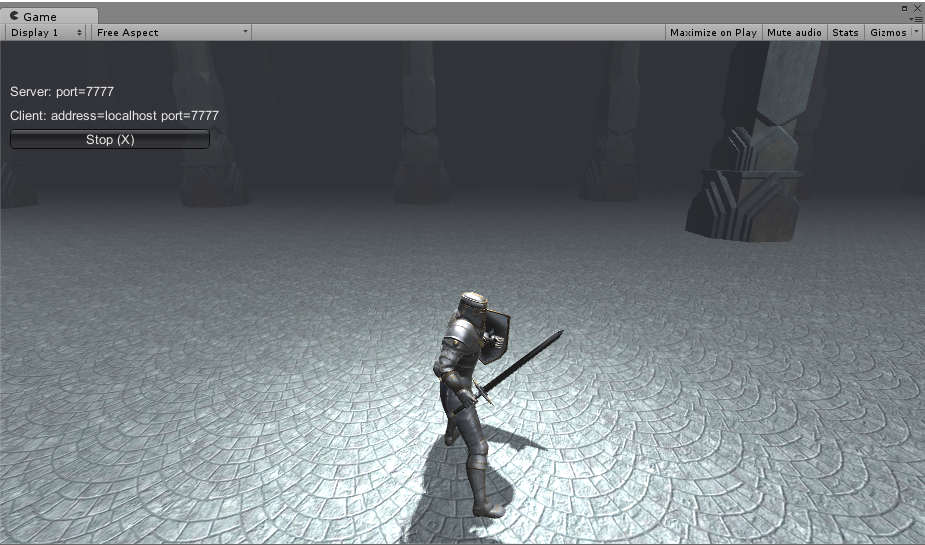 Fordítás, futtatás
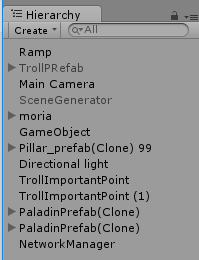 Build & Run, Windowed mode
Indítsuk el a játékot az Editorban is, LAN Host
A buildelt játékban LAN Client
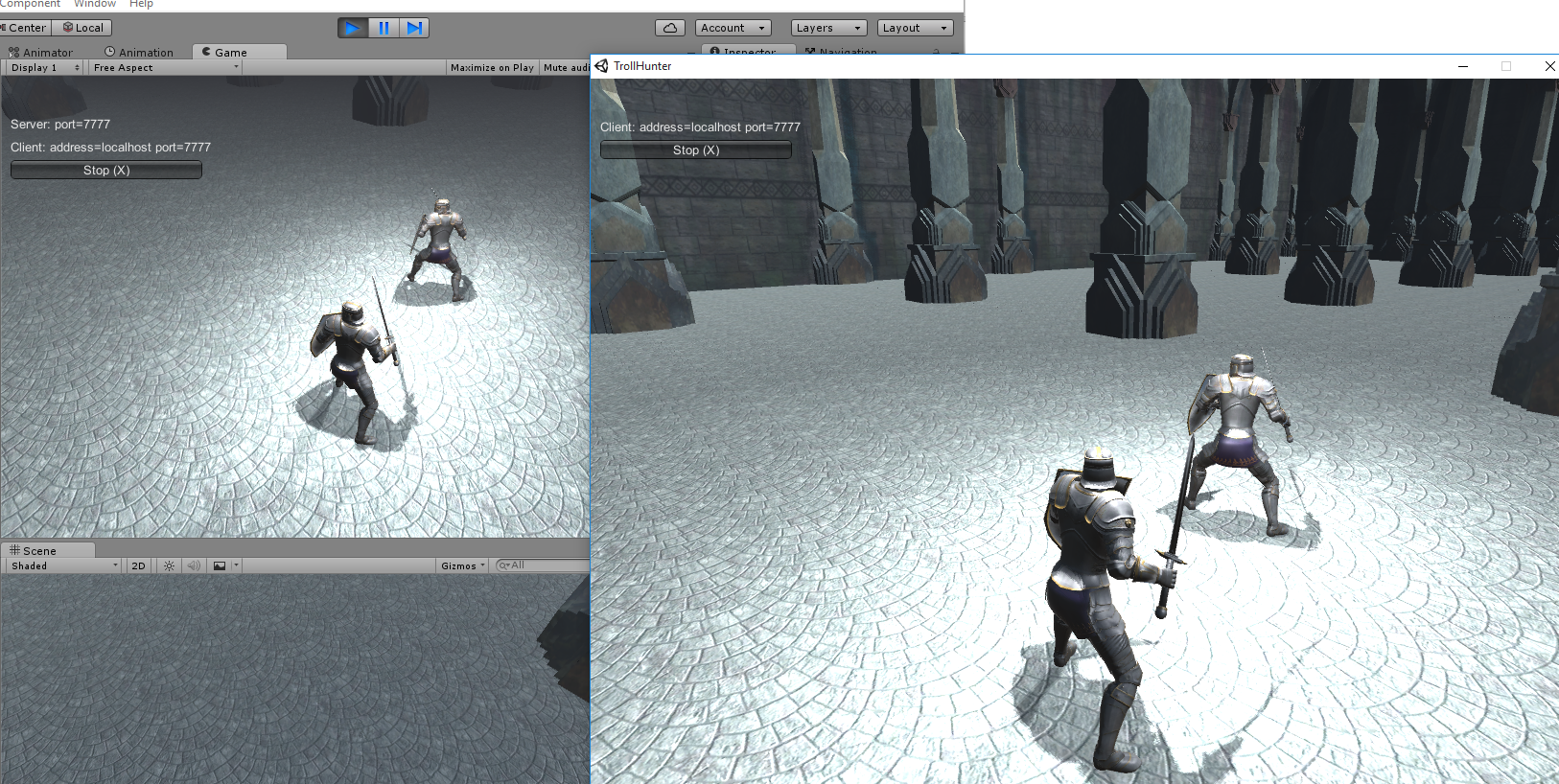 Szinkronizáció: mozgás
Problémák:
Mindkét Paladint egyszerre mozgatjuk
A mozgások, animációk nincsenek szinkronban a két kliensen
Játékost vezérlő scriptek: MonoBehaviour helyett NetworkedBehaviour

using UnityEngine.Networking;
public class TPSCamera : NetworkBehaviour
{
    public Transform target;
     //… ami itt volt az marad
 
    void Start()
    public override void OnStartLocalPlayer()
    {
         targetTransform = transform;
    }

    void Update()
    {
        if (!isLocalPlayer) return; // csak a kliens saját játékos objektumán fusson le az Update

        cameraTransform = Camera.main.transform;
        //… ami itt volt az marad
     }
}
Szinkronizáció: mozgás
using UnityEngine.Networking;
public class CharacterControlBase : NetworkBehaviour
{
     //… ami itt volt az marad
}
 
public class CharacterControl : CharacterControlBase {
     //… ami itt volt az marad

    protected override void UpdateImpl() {
        if (!isLocalPlayer) return; // csak a kliens saját játékos objektumán fusson le az Update

        float runAxis = Input.GetAxis ("Run");
        float forwardAxis = Input.GetAxis ("Vertical");
        //… ami itt volt az marad
    }
}

Így már minden kliens csak a saját játékosát irányítja!
A pozíció és elforgatás szinkronizálva lesz a kliensek között (ld. NetworkTransform a Paladin prefabon)
Szinkronizáció: animáció
Az animációk még mindig nem jelennek meg a többi kliensen
Jelezni kell a többi kliens felé az Animator komponensünk állapotát
Erre jó a NetworkAnimator
Adjunk NetworkAnimator komponenst a paladin prefabhoz!
Állítsuk be Animatornak a Paladin prefabot
Állítsuk be, hogy minden Animator paramétert szinkronizáljon (pipa)

Eredmény: a futás és sétálás már szinkronizáltan átmegy
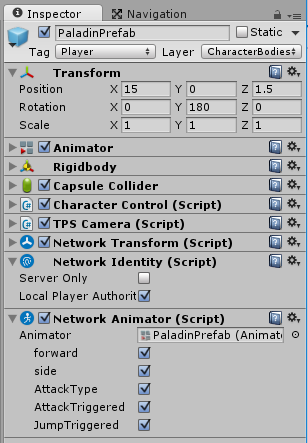 Szinkronizáció: triggerelt animáció
A futást és sétát animator.SetFloat hívással implementáltuk, ezeket a NetworkAnimator szinkronizálja
A többi animációhoz (ütések) viszont SetTrigger is kell, ezek alapból nem szinkronizáltak
Ahhoz, hogy szinkronizáltak legyen, a NetworkAnimator komponensen kell kiadni a triggert

public class CharacterControlBase : NetworkBehaviour {
     //… ami itt volt az marad
     protected Animator animator;
     protected NetworkAnimator netAnimator;
     public bool isDead = false;
     //… ami itt volt az marad

     void Start () {
          animator = GetComponent<Animator> ();
          netAnimator = GetComponent<NetworkAnimator>();
          Reborn ();
          StartImpl ();
     }
}
Szinkronizáció: triggerelt animáció
A futást és sétát animator.SetFloat hívással implementáltuk, ezeket a NetworkAnimator szinkronizálja
A többi animációhoz (ütések) viszont SetTrigger is kell, ezek alapból nem szinkronizáltak
Ahhoz, hogy szinkronizáltak legyen, a NetworkAnimator komponensen kell kiadni a triggert

public class CharacterControl : CharacterControlBase {
     //… ami itt volt az marad

     protected override void UpdateImpl() {
          if (!isLocalPlayer) return;
           
           //… ami itt volt az marad

           if (Input.GetKeyDown (KeyCode.Space))
                  animator.SetTrigger ("JumpTriggered");
                  netAnimator.SetTrigger ("JumpTriggered");
           else if (Input.GetKeyDown ("q") || Input.GetMouseButtonDown(0)) {
                  animator.SetInteger ("AttackType", 0);
                  animator.SetTrigger ("AttackTriggered");
                  netAnimator.SetTrigger("AttackTriggered");
           } else if (Input.GetKeyDown ("e") || Input.GetMouseButtonDown(1)) {
                  animator.SetInteger ("AttackType", 1);
                  animator.SetTrigger ("AttackTriggered");
                  netAnimator.SetTrigger("AttackTriggered");
          }
          else if (Input.GetKeyDown("r") || Input.GetMouseButtonDown(2)) {
                 animator.SetInteger("AttackType", 2);
                 animator.SetTrigger("AttackTriggered");
                 netAnimator.SetTrigger("AttackTriggered");
          }
         //… ami itt volt az marad
}
Szinkronizáció: triggerelt animáció
Megjegyzés: a NetworkAnimator még kicsit bugos
A hoston kétszer futnak le az animációk
http://forum.unity3d.com/threads/animator-settrigger-networkanimator-settrigger-bug.370984/
Néha előbb megy át a trigger, mint a SetFloat/SetInteger, így rossz animáció jelenik meg a többi kliensen

Workaround 1 (dupla animációk): a szerveren kikapcsoljuk a localPlayerAuthorityt
if (isServer) GetComponent<NetworkIdentity>().localPlayerAuthority = false;
Workaround 2: NetworkAnimator helyett Command és Rpc (később)
Player spawn pozíció
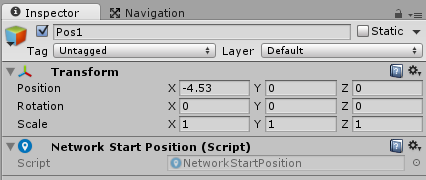 Hozzunk létre új üres objektumokat, szórjuk szét őket a pályán
Adjunk mindegyikhez egy-egy NetworkStartPosition scriptet
A player spawn rendszer ezek közül választ
Választási stratégiák (Network Manager):
Random: véletlenszerűen választ a start pozíciók közül
Round Robin: körforgásszerűen, így két egymásutáni spawn garantáltan nem lesz ugyanott
Állítsuk Round Robin-ra
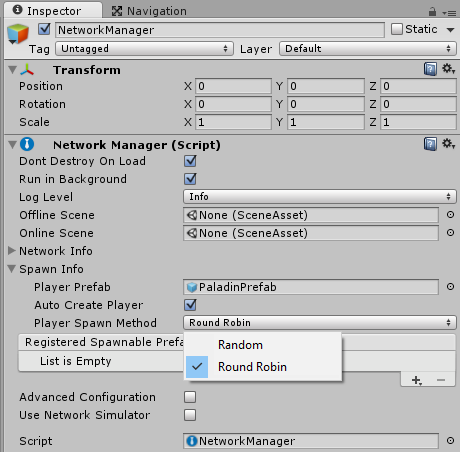 Életerő szinkronizációja
[SyncVar]: az adott változó szinkronizálva lesz a szerver és a kliensek között

public class CharacterControlBase : NetworkBehaviour {
     [SyncVar]
     public int Health = 60;
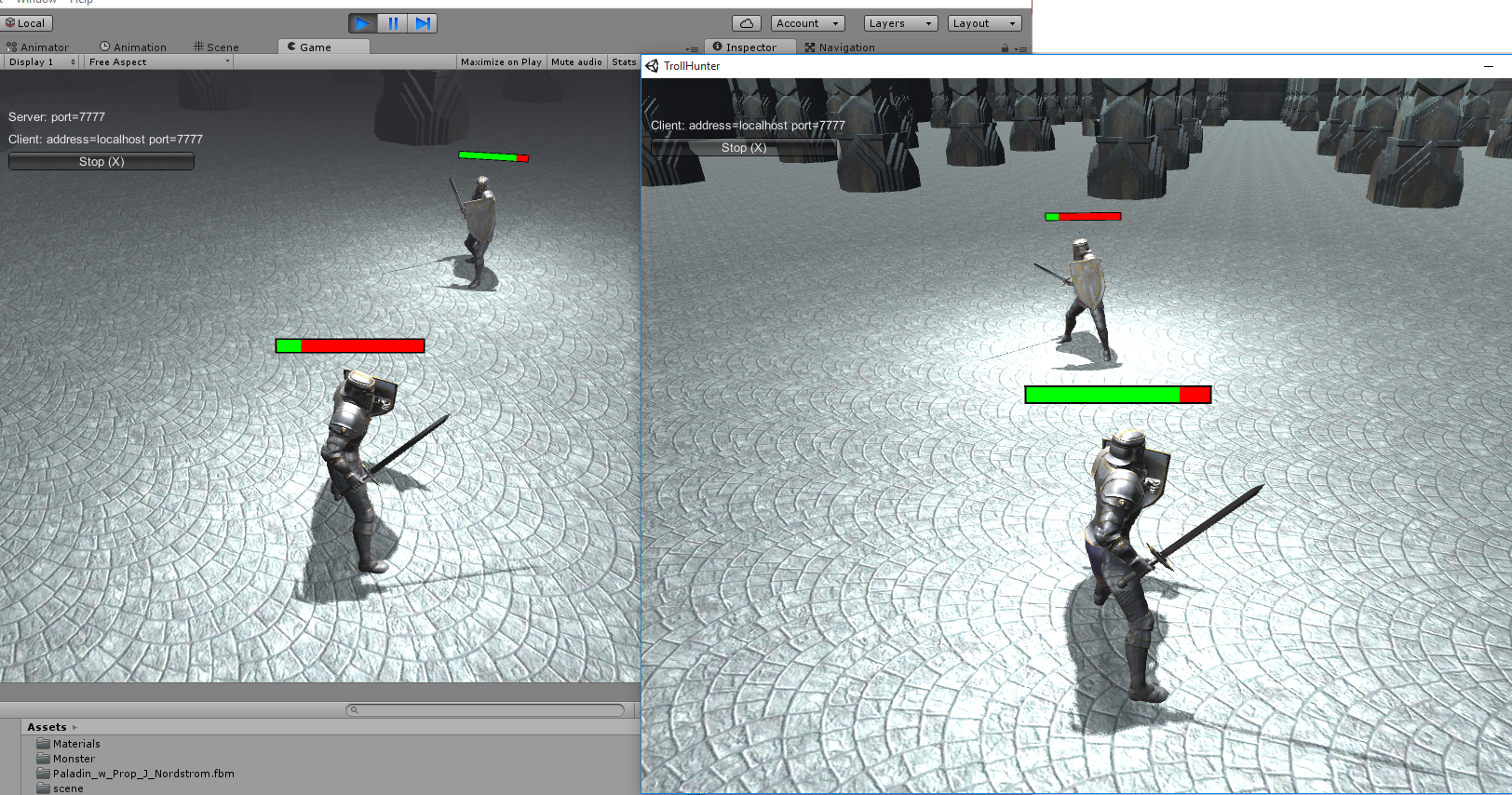 Életerő szinkronizációja
„Hook”: függvény, ami a szinkronizált változó megváltozása esetén meghívódik az adott kliensen
Az életerő megjelenítését csak akkor hívjuk meg, ha változás van

public class CharacterControlBase : NetworkBehaviour {
     [SyncVar(hook = "UpdateHealthBar")]
     public int Health = 60;
     //…

     void Update () {
        UpdateHealthBar(Health);
        if (isDead) {
               return;
        }
        UpdateImpl();
     }
Sebzés szinkronizációja
A sebző függvény mindenhol lefut, mind külön állítják az életerőt
Minden kliens lefuttatja a „hit” függvényt (CharacterControlBase osztály) és az alapján módosítja az életerőt
A klienseken az életerő nem lesz feltétlenül teljesen szinkronban
Valójában csak a szervernek kellene módosítania az életerőt és ehhez szinkronizálnak a kliensek
Sebzés szinkronizációja
public void AnimationHitpoint(int mode)
{
        if (!isServer) return;
        switch (mode) {
        case 0:
               hit (Damage1);
               break;
        case 1:
              hit (Damage2);
              break;
       case 2:
              hit (Damage3);
              break;
      }
}
Így már szinkronban van, viszont elrontottuk a halált és a respawnt
Távoli műveletek
A szerver szeretne valamilyen műveletet végezni a kliens(ek)en vagy fordítva
Klienstől a szerver felé: Command
A kliens hívja a saját játékos példányán, de a szerver példányán fut le
Szervertől a kliens felé: ClientRpc
A szerver hívja egy saját objektumán, de a kliens példányán fut le
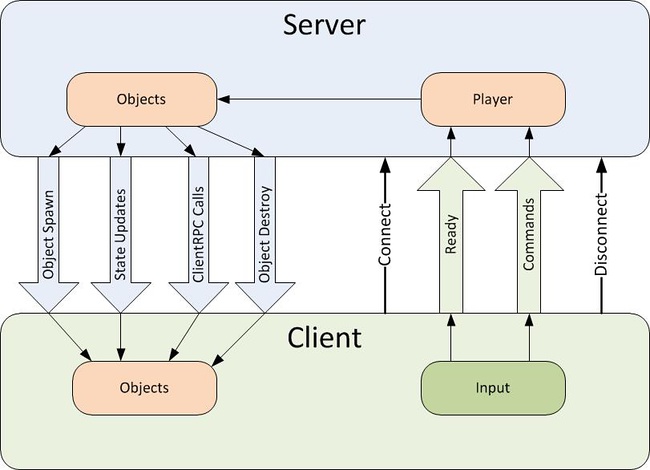 Animator kikapcsolása a klienseken
[SyncVar]
public bool isDead = false;

[ClientRpc]
protected void RpcDie() {
     isDead = true;
     
     animator.enabled = false;
     // … ami itt volt az marad
}

public void takeDamage(int damage) {
     if (isDead) return;
          Health -= damage;
     if (Health <= 0) {
          isDead = true;
          RpcDie();
          if (ResurrectionTime >= 0) {  // < 0: no resurrection
                Invoke("Reborn", ResurrectionTime);
          }
     }
}
Animator kikapcsolása a klienseken
Meghalás már működik, újraéledésnél vissza kell kapcsolni az animációt
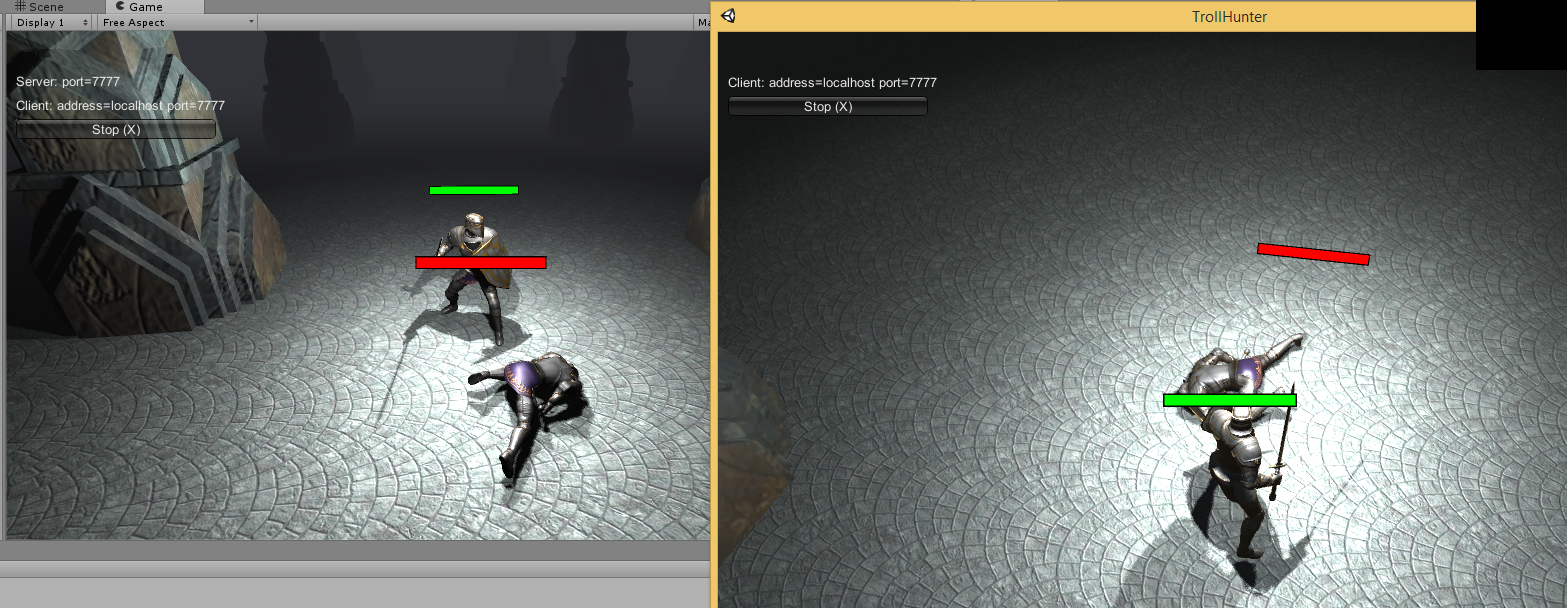 Újraéledés
protected void Reborn() {
     isDead = false;
     RpcReborn(); 

     Health = MaxHealth;
     animator.enabled = true;
     Rigidbody ownBody = GetComponent<Rigidbody>();
     Rigidbody[] ragdollBodies;
     ragdollBodies = GetComponentsInChildren<Rigidbody> ();
     foreach (Rigidbody body in ragdollBodies) {
          if(body != ownBody)
               body.isKinematic = true;
          }
     }
}

[ClientRpc]
protected void RpcReborn() {


     

}
Újraéledés a spawn helyeken
void Start () {
     animator = GetComponent<Animator> ();
     netAnimator = GetComponent<NetworkAnimator>();
     Reborn ();
     isDead = false;
     RpcReborn(transform.position, transform.rotation);
     StartImpl ();
}

[ClientRpc]
protected void RpcReborn(Vector3 targetPos, Quaternion targetRot)
{
     // …
     transform.position = targetPos;
     transform.rotation = targetRot;
}

protected void Reborn()
{
     isDead = false;
     Health = MaxHealth;
     Transform targetTransform = NetworkManager.singleton.GetStartPosition();
     // az Rpc hívás a klienseknek elküldi a paramétereket is
     RpcReborn(targetTransform.position, targetTransform.rotation);
}
Kill gomb
protected override void UpdateImpl() {
   // …
   else if (Input.GetKeyDown ("k")) {
        takeDamage(MaxHealth);
   }
}

A takeDamage kódjáról azt feltételeztük, hogy szerveren fut (ha nem, rögtön kilép)
Ez így rendben van, viszont ha a kliens szeretné meghívni ezt a függvényt, akkor a szervert kell hívnia
Kill gomb
[Command] // Command: a kliens hívja, a szerveren fut le
public void CmdtakeDamage(int damage) {

   // …

}

Így bármelyik kliens meghívja a takeDamage függvényt, a szerveren fog lefutni (a szerver módosításaihoz pedig a kliensek szinkronizálnak + a szerver Rpc-vel visszahívja a klienseket)
Troll spawn
A trollokat egy üres játékobjektum fogja random időközönként, random pozícióba letenni
Adjunk hozzá egy üres játékobjektumot a jelenethez: TrollSpawner
Adjunk hozzá néhány üres gyerekobjektumot, ezek transzformációja adja a spawn helyeket


Adjunk hozzá egy új scriptet: SpawnTrolls.cs
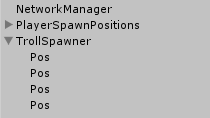 SpawnTrolls script (nem hálózati)
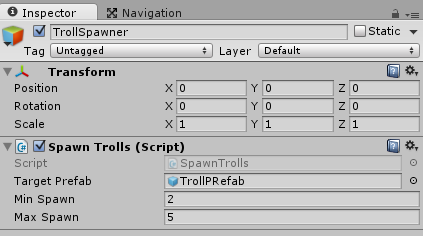 public class SpawnTrolls : MonoBehaviour {

    public GameObject targetPrefab;  // spawnolt prefab
    public float minSpawn = 2;  // minimális idő 2 spawn között
    public float maxSpawn = 5;  // maximális idő 2 spawn között

    bool canSpawn = true;  // jöhet-e a következő ellenség

    void Update () {
        if (!canSpawn) return;  // még nem telt el megfelelő idő
        float nextSpawn = Random.Range(minSpawn, maxSpawn);
        Invoke("Spawn", nextSpawn);  // nextSpawn idő múlva meghívjuk a Spawn függvényt
        canSpawn = false;
    }

    void Spawn() {
        if (targetPrefab == null) {
            canSpawn = true;
            return;
        }
        // lekérjük a gyerek objektumok Transform komponenseit, ezek közül választunk random
        Transform[] spawnLocations = gameObject.GetComponentsInChildren<Transform>();
        int spawnIdx = Random.Range(0, spawnLocations.Length);
        Instantiate(targetPrefab, spawnLocations[spawnIdx].position, spawnLocations[spawnIdx].rotation);
        canSpawn = true;
    }
}
Troll spawn
Mi történik?
A trollok folyamatosan keletkeznek a megadott helyeken
(HF: limitáljuk a trollok számát)





Problémák:
Akkor is születnek, mikor még nem indítottuk el a szervert
Minden kliens saját magának hozza létre a trollokat, nincsenek szinkronban
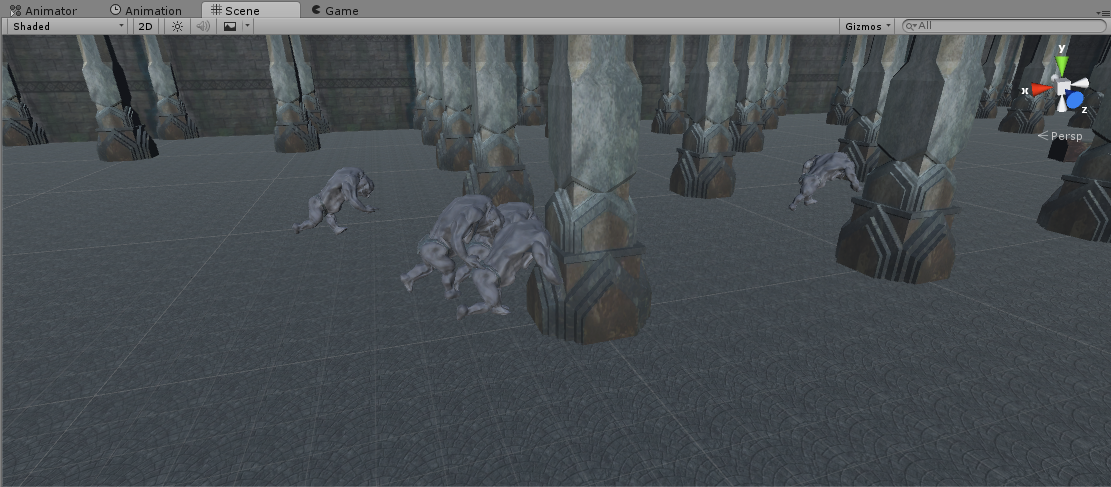 Hálózati troll
Trollok létrehozása a szerver dolga, fusson csak ott
Adjunk egy Network Identity komponenst a TrollSpawnerhez, legyen Server Only
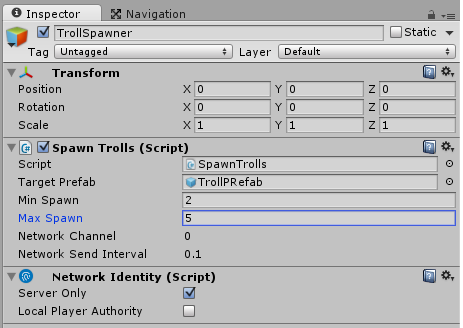 Hálózati troll
Módosítsuk a spawner scriptet: legyen NetworkBehaviour


using UnityEngine.Networking;

public class SpawnTrolls : NetworkBehaviour {

    public GameObject targetPrefab;  // spawnolt prefab
    public float minSpawn = 2;  // minimális idő 2 spawn között
    public float maxSpawn = 5;  // maximális idő 2 spawn között

    bool canSpawn = true;  // jöhet-e a következő ellenség

    void Update () {
        if (!isServer) return;  // enélkül akkor is spawnol, ha nem fut a szerver (de a program igen)
        if (!canSpawn) return;  // még nem telt el megfelelő idő
        float nextSpawn = Random.Range(minSpawn, maxSpawn);
        Invoke("Spawn", nextSpawn);  // nextSpawn idő múlva meghívjuk a Spawn függvényt
        canSpawn = false;
    }

    void Spawn() {
        if (targetPrefab == null) {
            canSpawn = true;
            return;
        }
        // lekérjük a gyerek objektumok Transform komponenseit, ezek közül választunk random
        Transform[] spawnLocations = gameObject.GetComponentsInChildren<Transform>();
        int spawnIdx = Random.Range(0, spawnLocations.Length);
        GameObject newObject = (GameObject)Instantiate(targetPrefab, 
                                                        spawnLocations[spawnIdx].position, spawnLocations[spawnIdx].rotation);
        NetworkServer.Spawn(newObject); // spawn-t hívunk a szerveren, így minden klienshez eljut az új objektum
        canSpawn = true;
    }
}
Hálózati troll
Már majdnem kész vagyunk, még fel kell készíteni a troll prefabot arra is, hogy a hálózaton szinkronizáljuk
Kell neki Network Identity, Network Transform és az animáció szinkronizálásához Network Animator
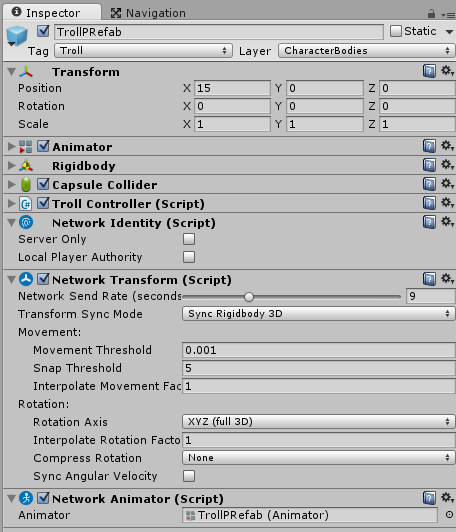 Hálózati troll
A szerver csak olyan objektumokat tud spawnolni, amelyeket felveszünk a NetworkManager megfelelő listájába
Adjuk a listához a troll prefabot
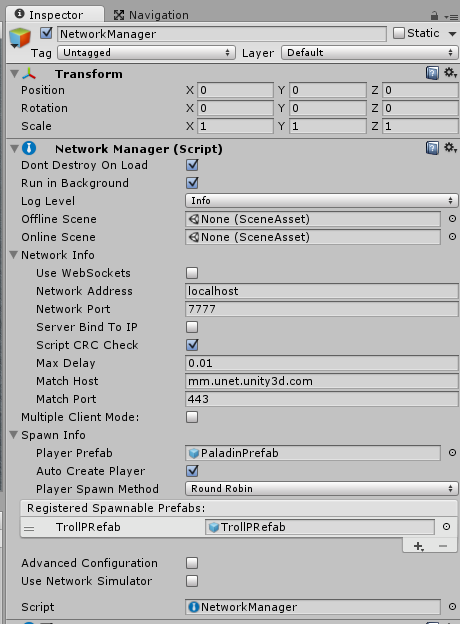 Trollok mindenütt!
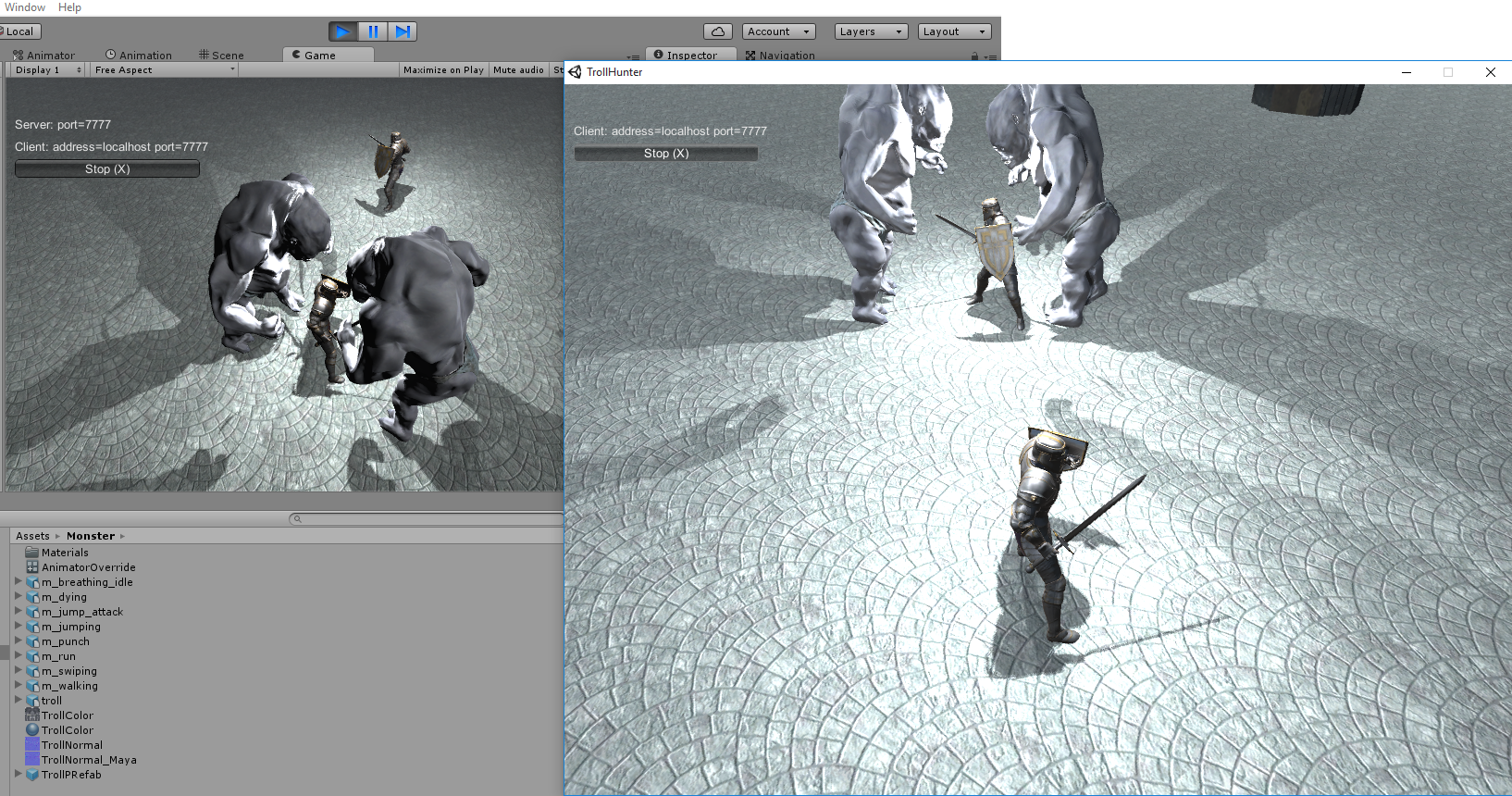 Trollok tűnjenek el egy idő után
CharacterControlBase:

protected virtual void DieImpl() {

}

[ClientRpc]
protected void RpcDie()
{
    // …
    DieImpl();
}

TrollController:

protected void killSelf() {
        NetworkServer.Destroy(gameObject);
}

 protected override void DieImpl()  {
       base.DieImpl();
       Invoke("killSelf", 20.0f);
}